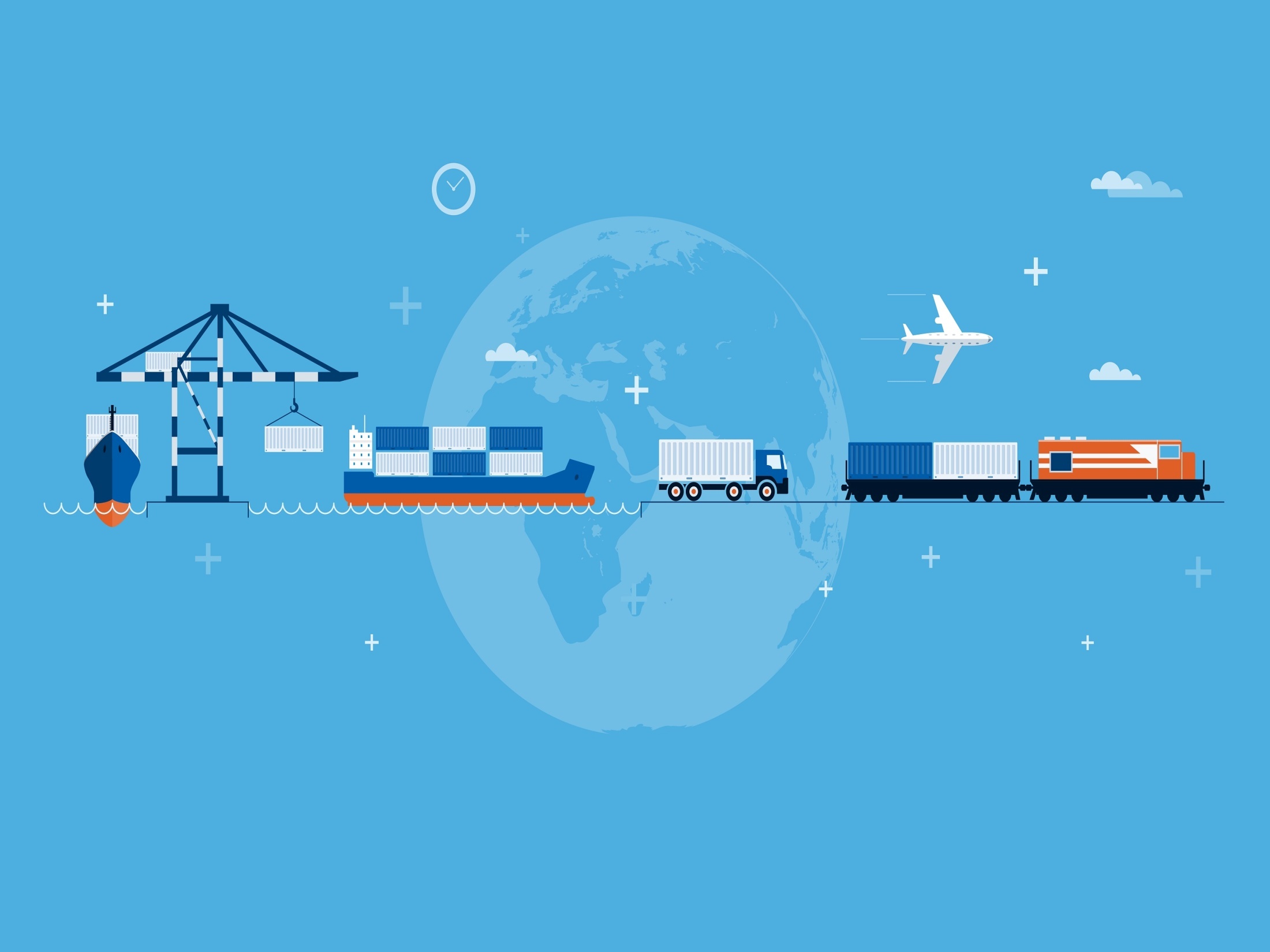 Транспорт для малышей.
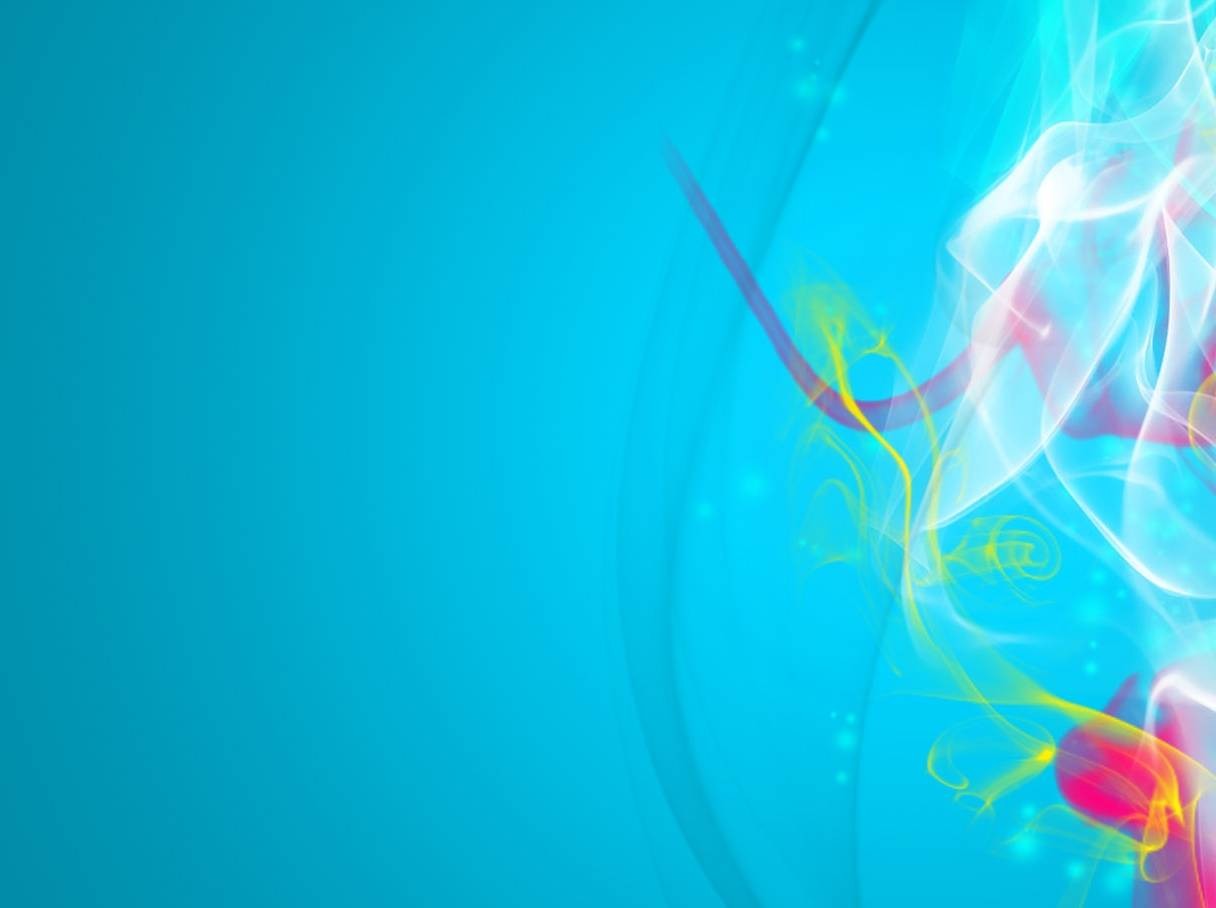 Какой бывает транспорт?
Наземный
Водный
Воздушный
Подземный
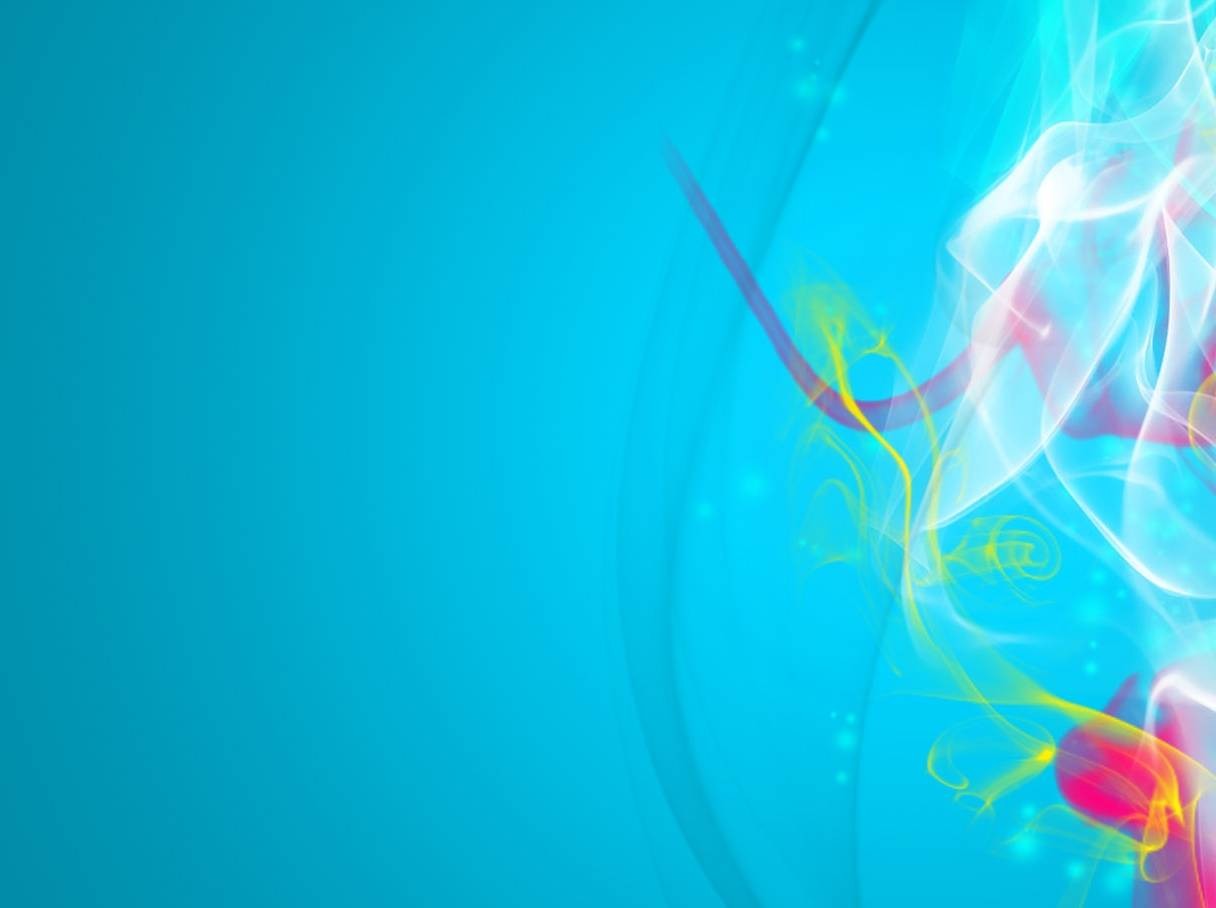 Наземный
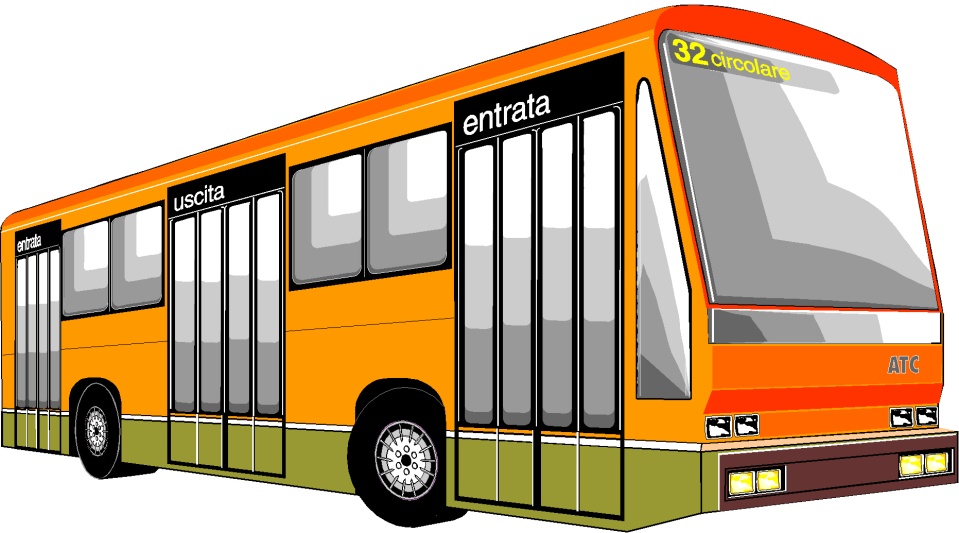 Что за чудо – длинный дом! Пассажиров много в нем. Носит обувь из резины И питается бензином.
Автобус
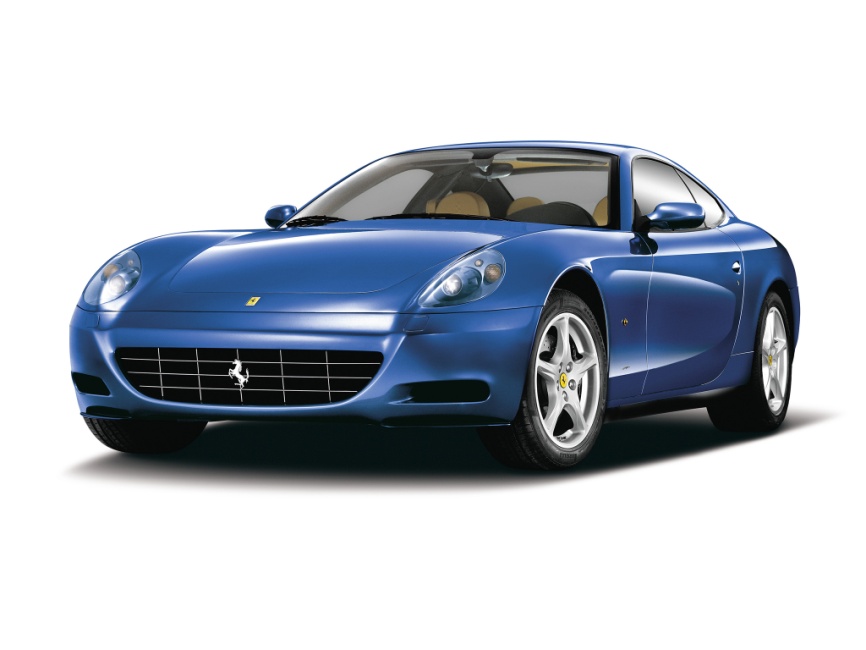 Не летает, не жужжит, Жук по улице бежит. И горят в глазах жука Два блестящих огонька. 
Машина.
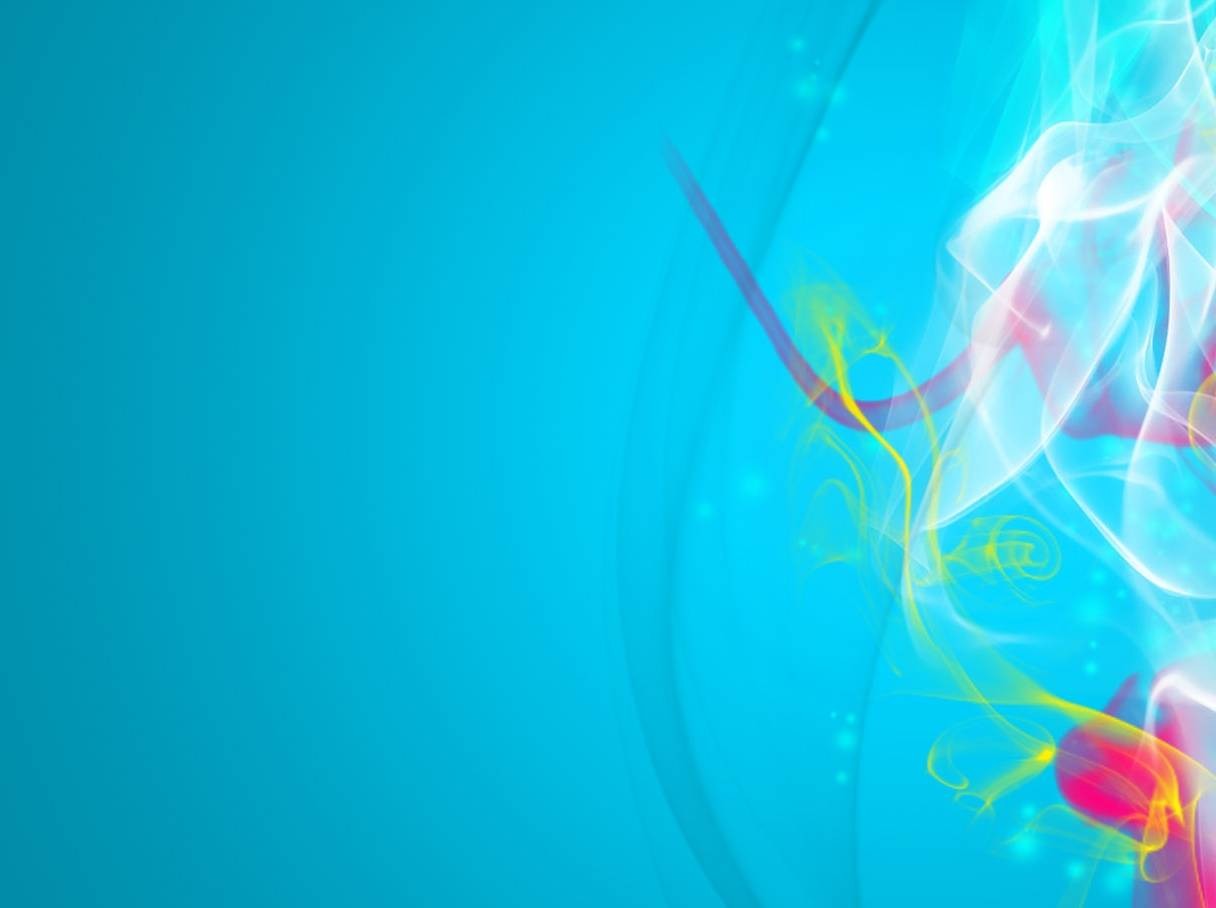 Едет он, усатый,
Полный и пузатый.
Люди в нём сидят,
Смотрят и стоят.

Троллейбус.
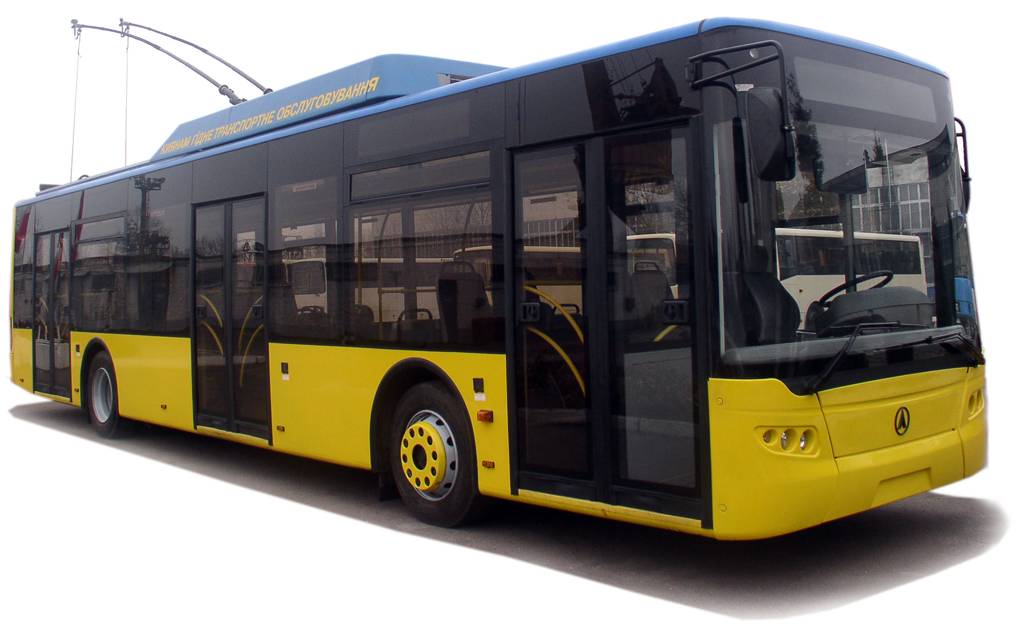 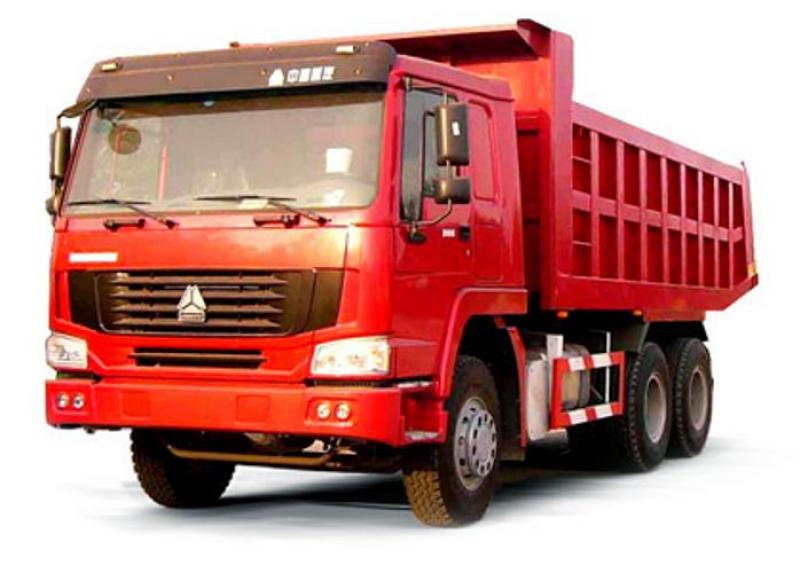 Нет, напрасно мы решилиПрокатить кота в машине:Кот кататься не привык-Опрокинул 

Грузовик.
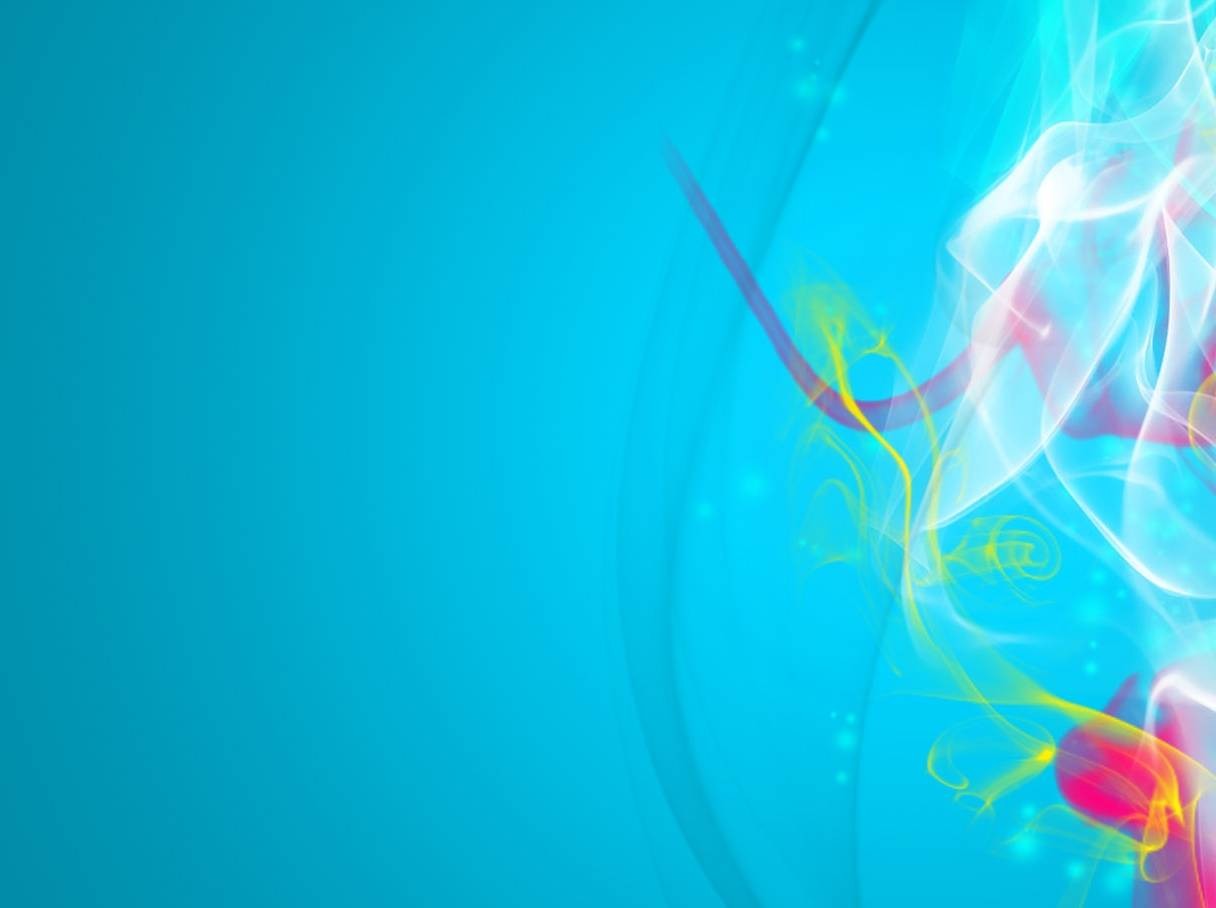 Спозаранку за окошком Стук, и звон, и кутерьма. По прямым стальным дорожкам Ходят красные дома. 
Трамвай
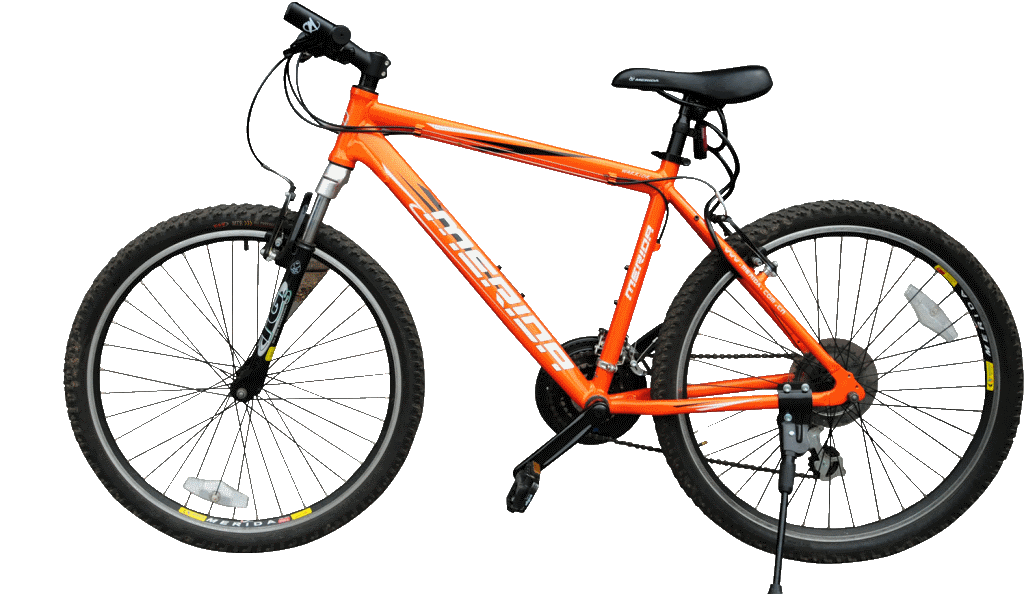 Есть рога, но не бодаю. Сядь в седло, я покатаю На ногах моих резина, Но я вовсе не машина. 
Велосипед
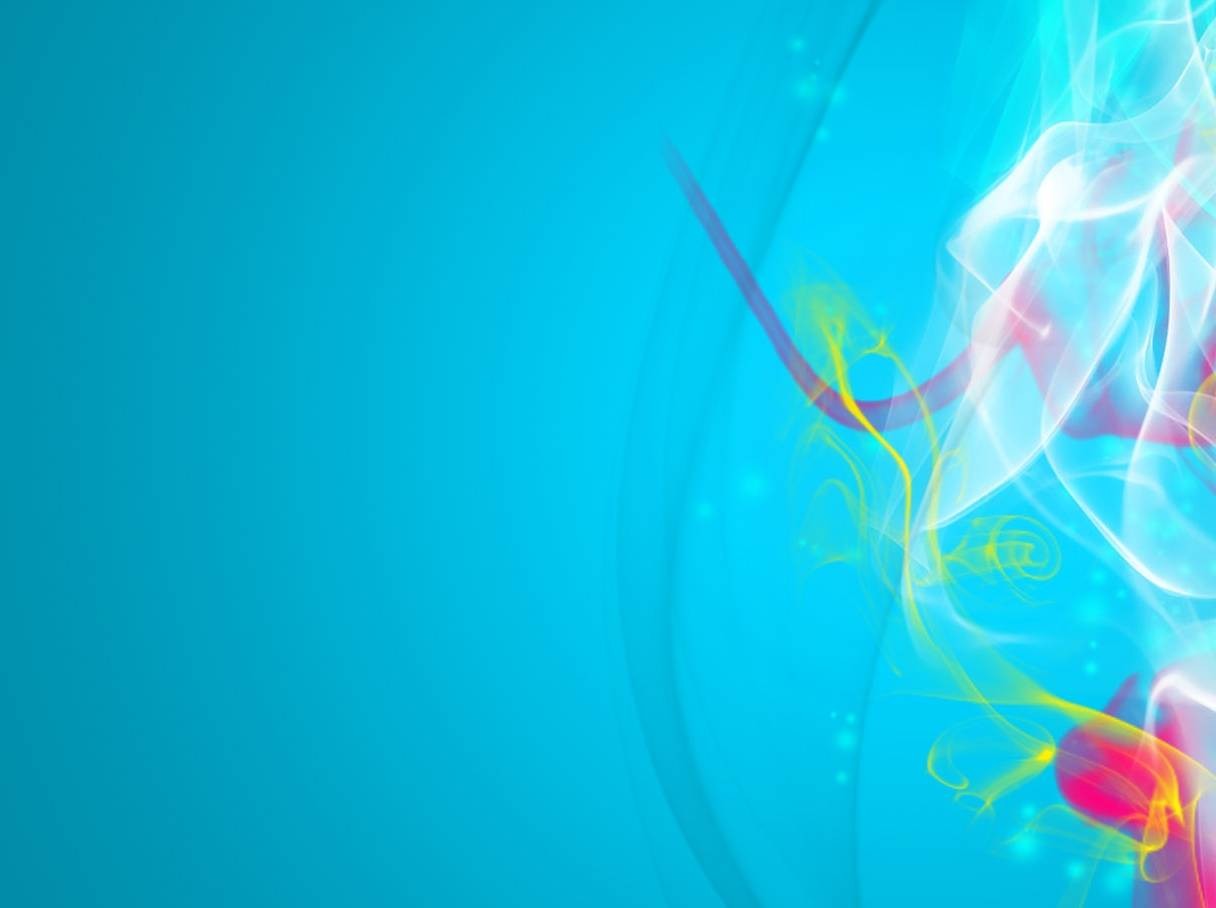 Водный
Бесшумно гребет,
Руками вперед,
На воде качается,
Как она называется!

Лодка
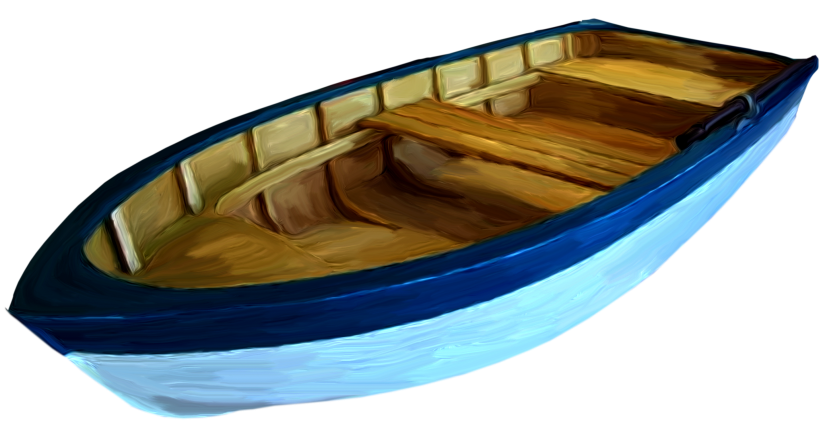 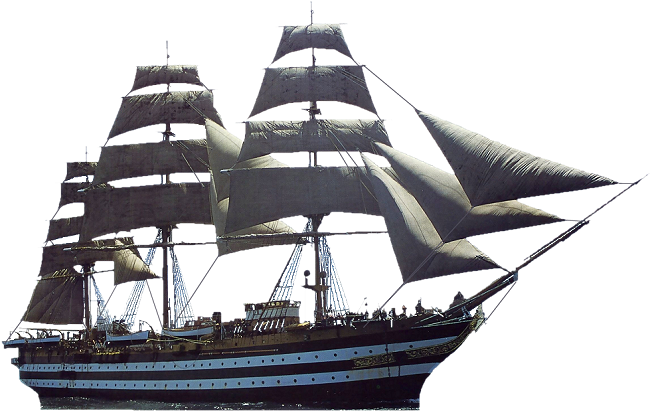 Какие красавцы
Всегда и везде
На суше родятся-
Живут на воде

Корабль
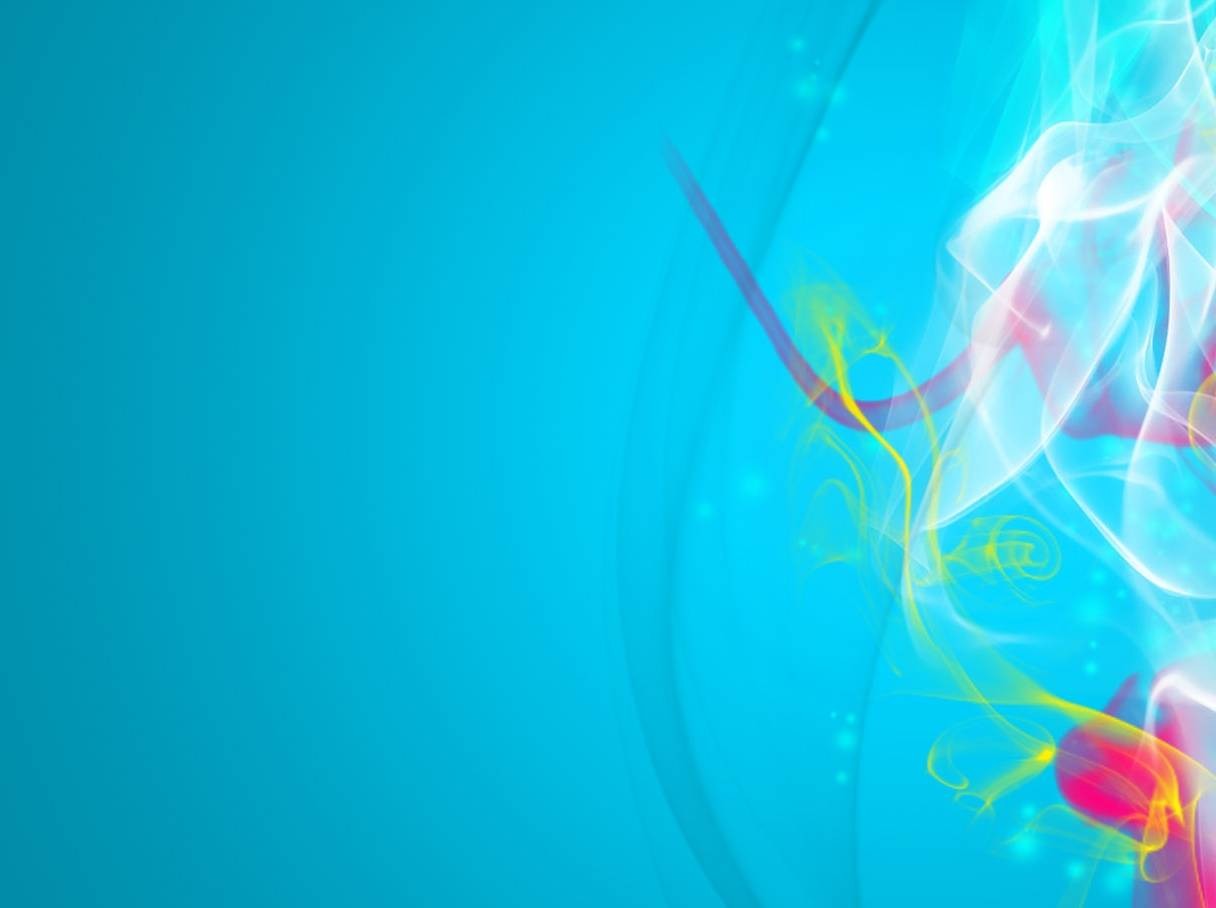 Воздушный
Что за птица:Песен не поет,Гнезда не вьет,Людей и груз везет?

Самолет
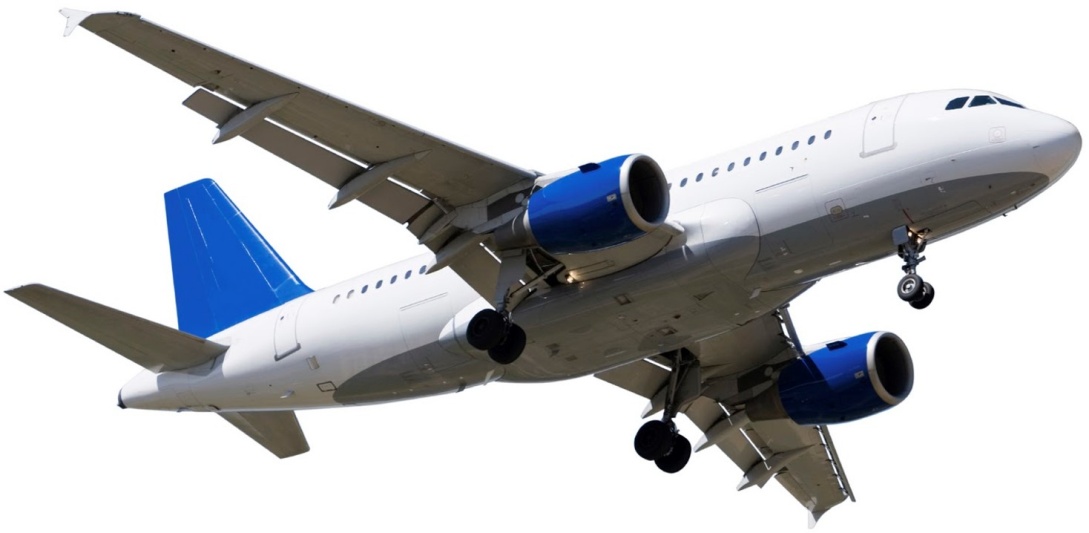 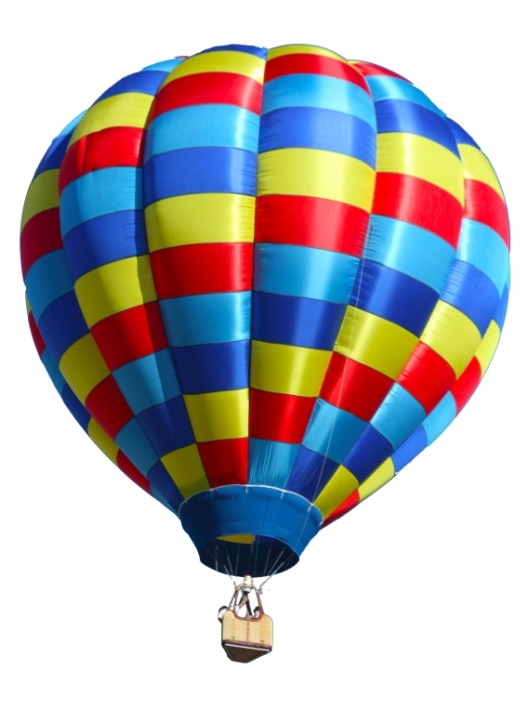 Куда ветер подует,
Туда он летит,
В корзине своей,
Он вас разместит!

 Воздушный шар
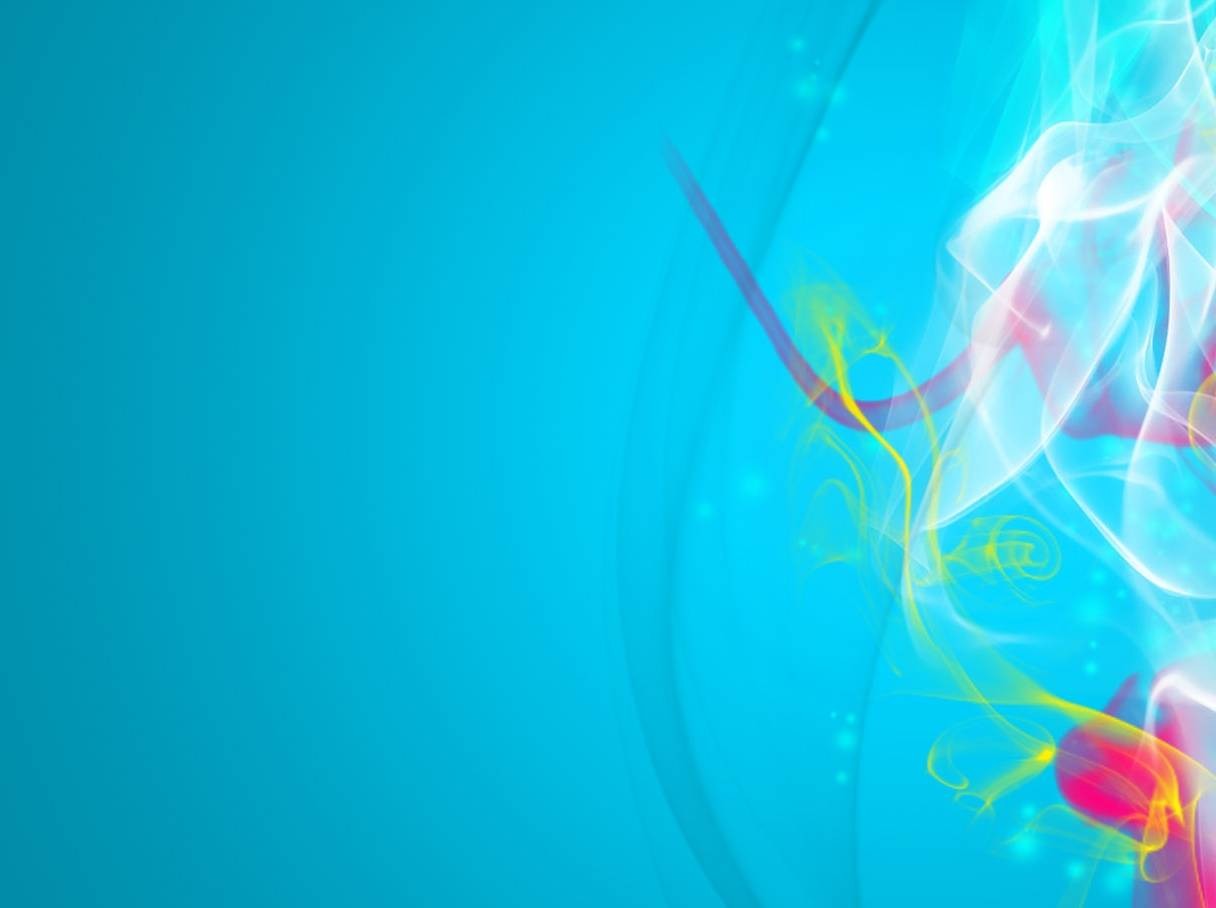 Подземный
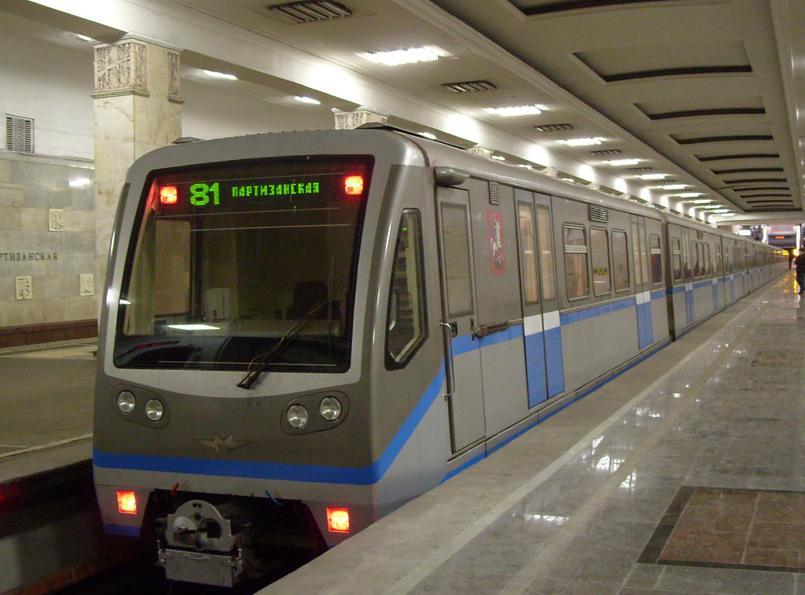 Железные избушки
Держатся друг за дружку.
Один большой
Тянет всех за собой.

Поезд